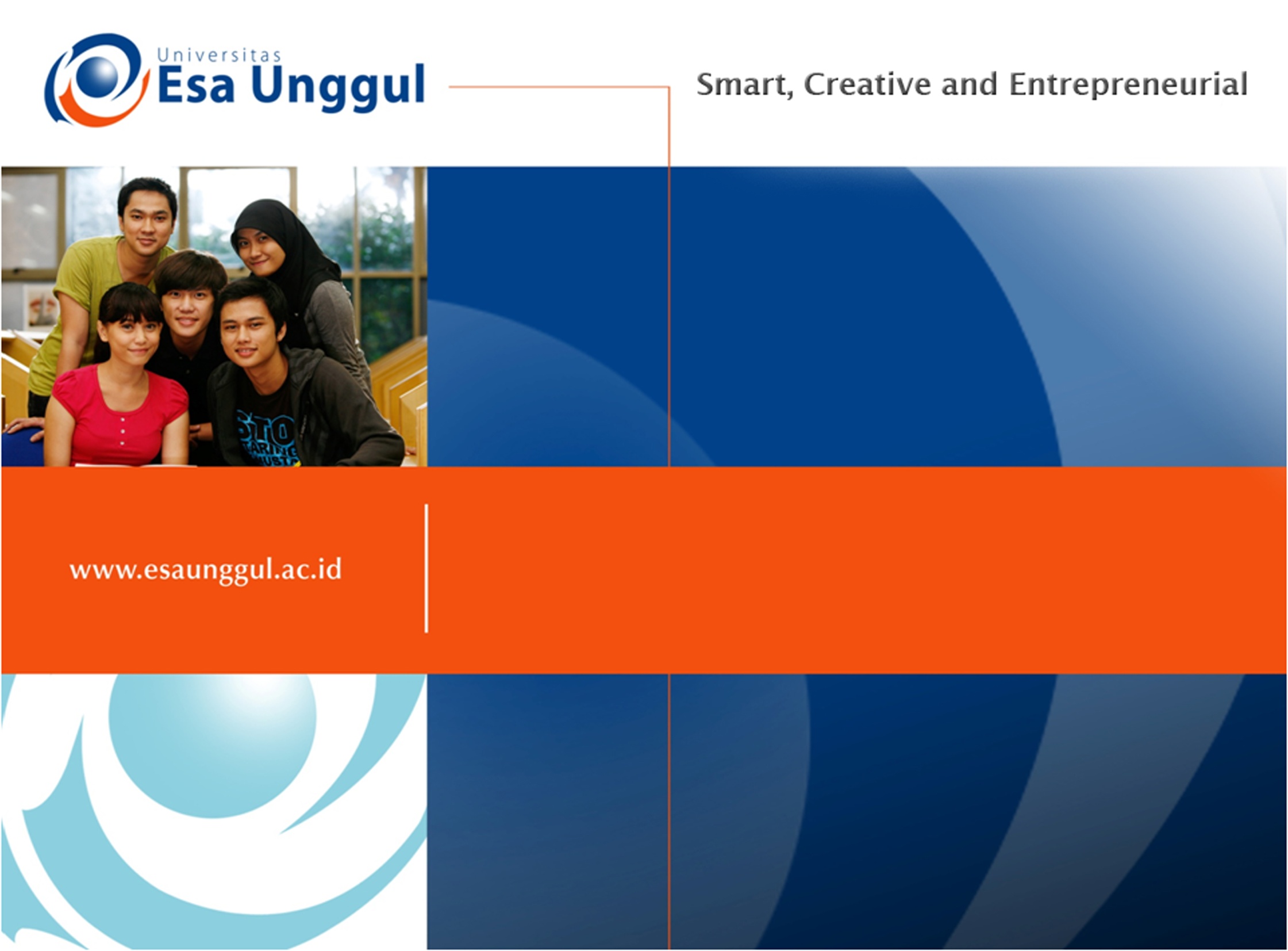 CROSS AND MULTICULTURAL UNDERSTANDING
SESSION 6
RIKA MUTIARA, S.Pd., M.Hum.
PENDIDIKAN BAHASA INGGRIS, FKIP
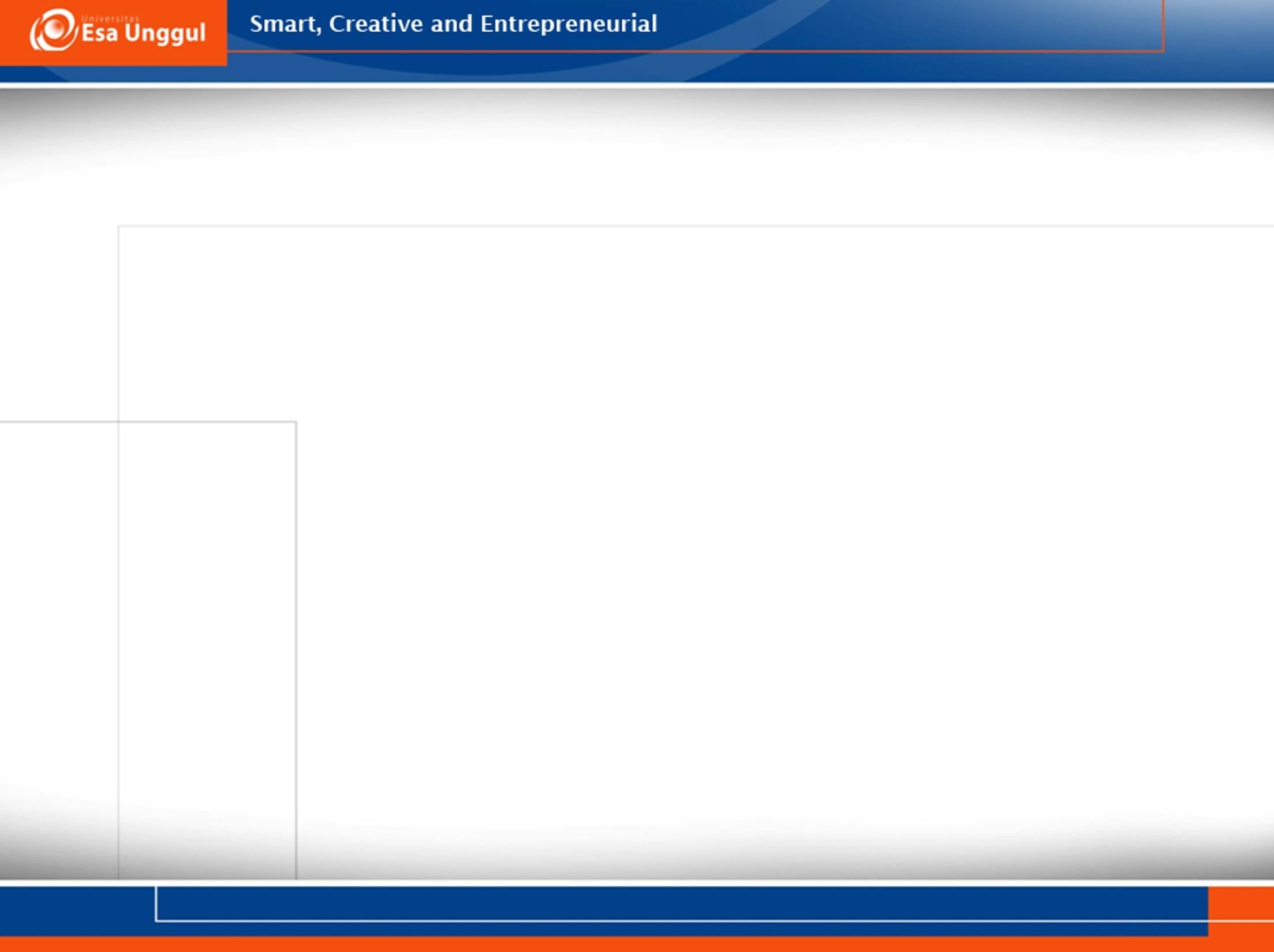 Learning Outcome
Students are able to analyze the aspect of family life .
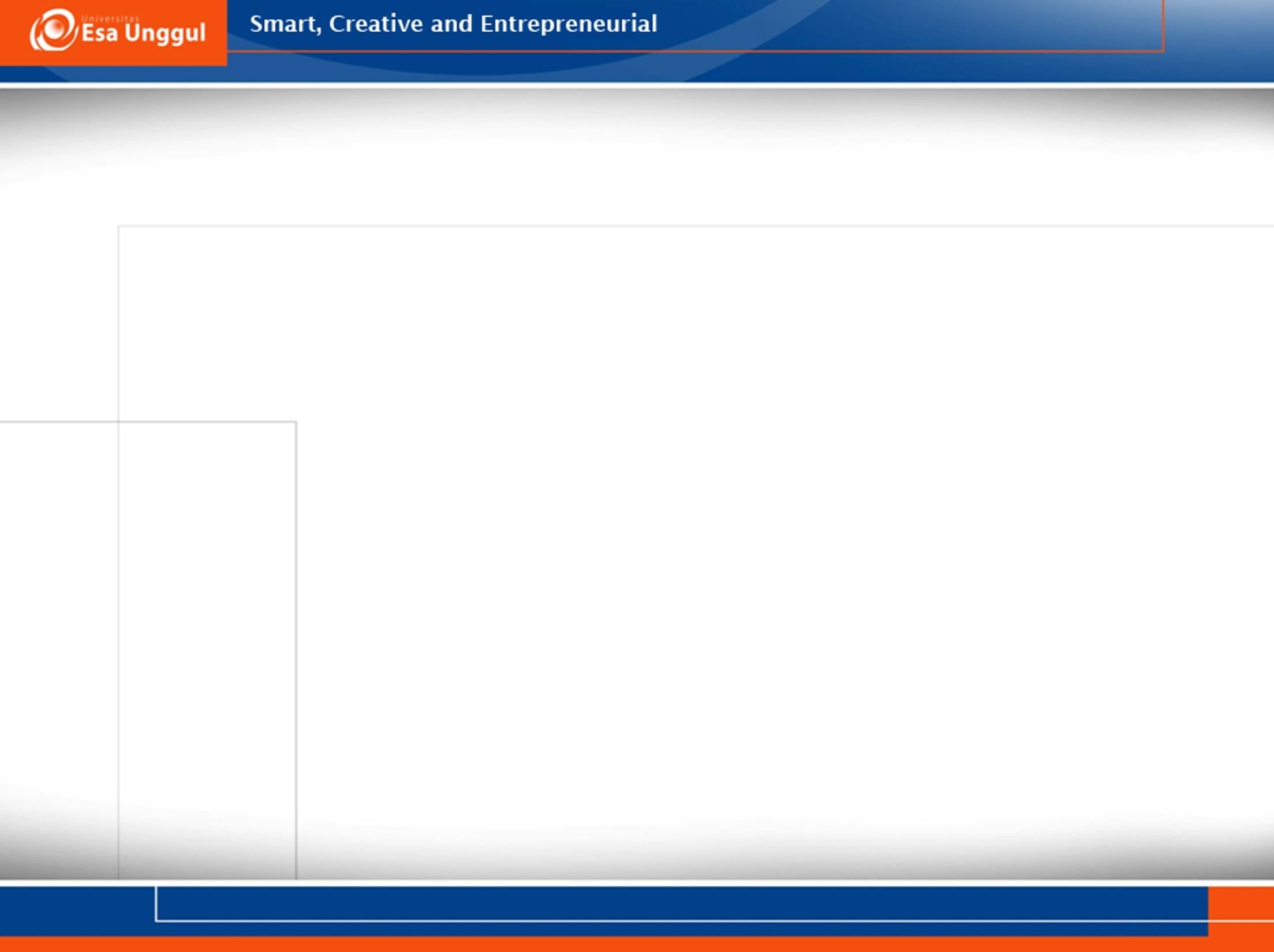 Concepts of family
It is common knowledge that cultures seem to have different types of family systems. 
In the United States and Canada and the countries of northern Europe the nuclear family, father, mother and the children, appears to predominate. 
In other parts of the world, extended families, the grandparents, father, mother, children, but also aunts, uncles, cousins, and other kin are considered to be "family."
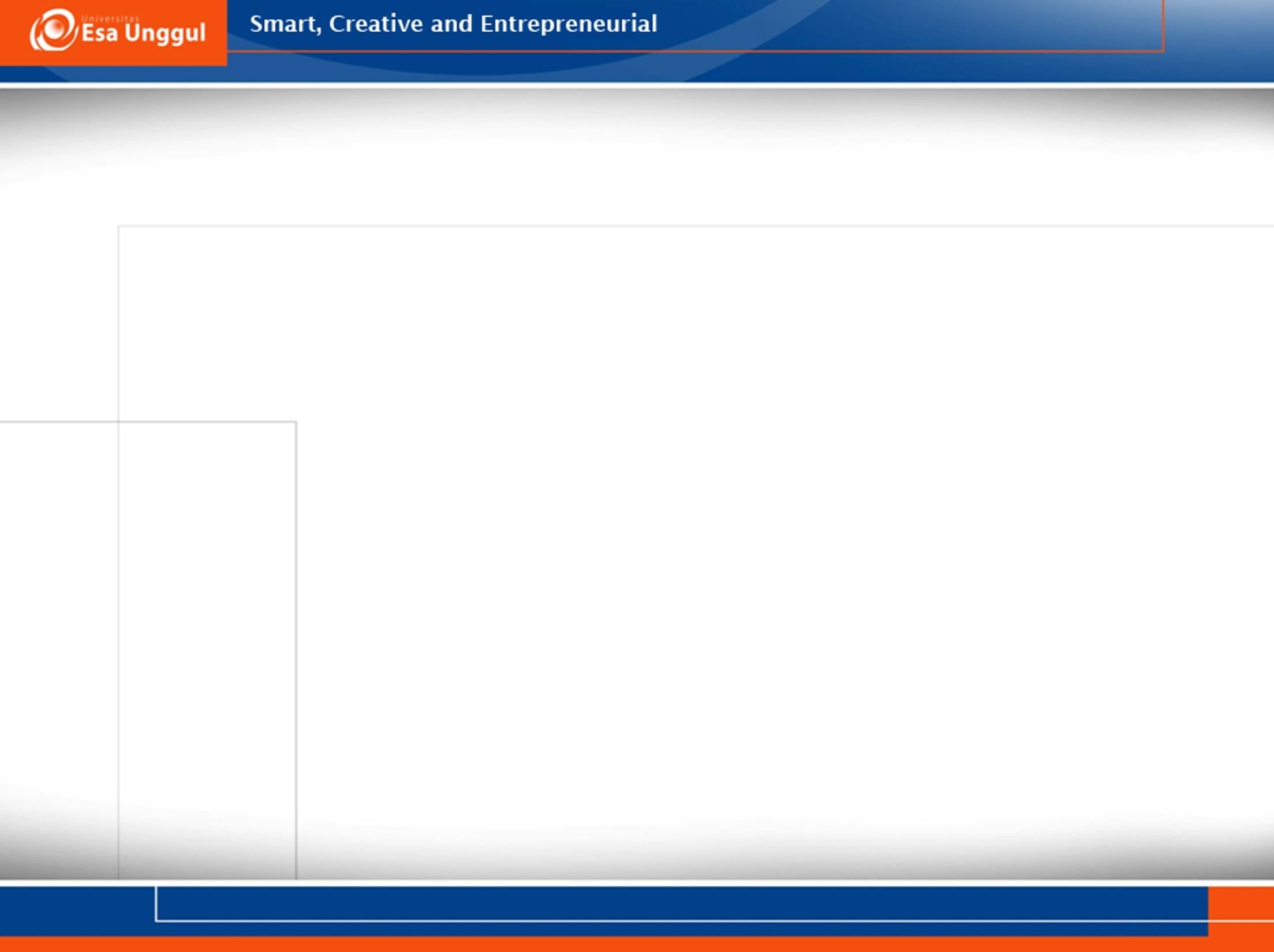 Two Generation Families
The nuclear family consists of two generations: the wife/mother, husband/father, and their children.
The one-parent family, divorced or unmarried parent, is also a two-generation family.
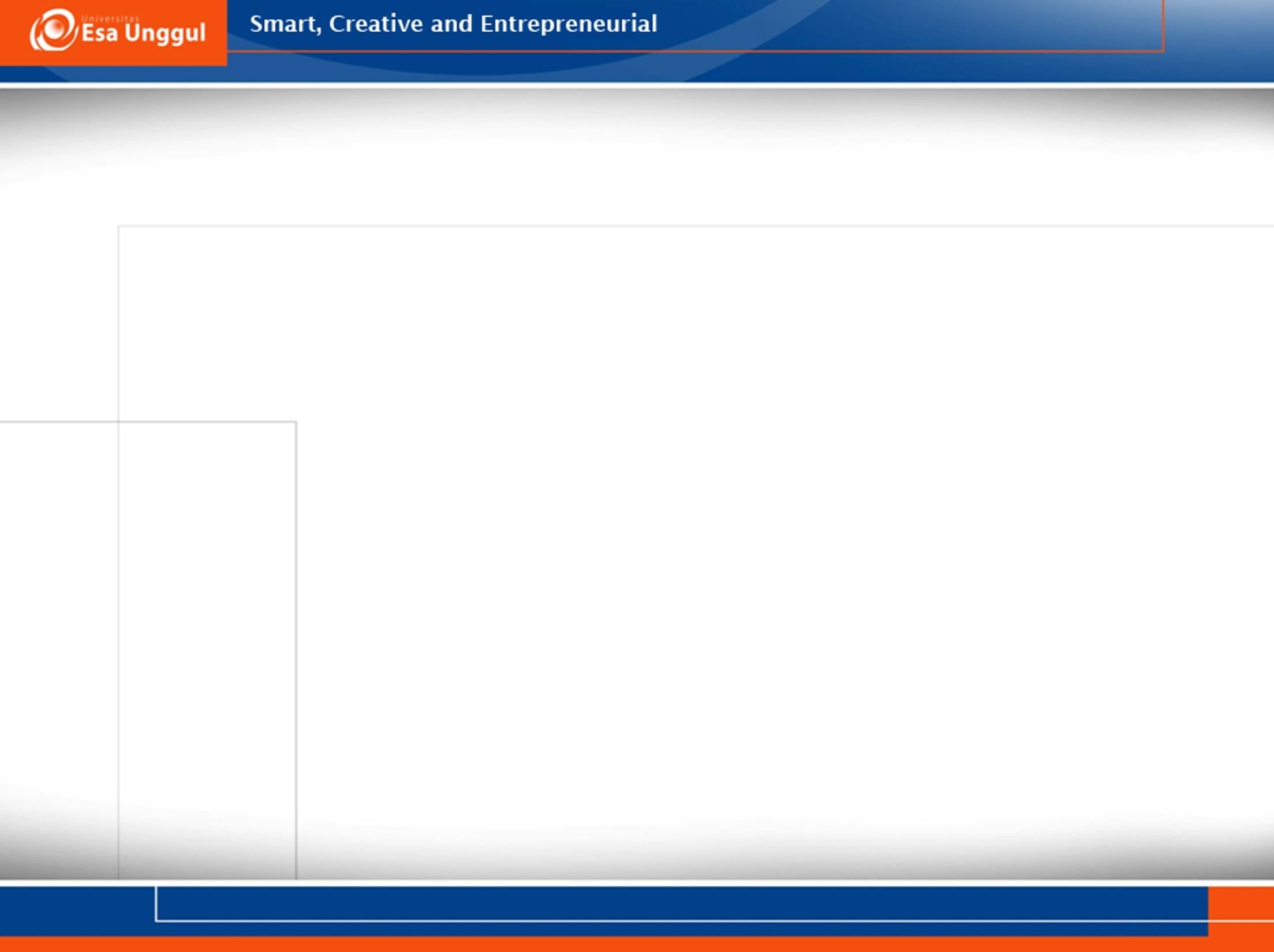 Three Generation Families
The different types of extended families consist of at least three generations: the grandparents on both sides, the wife/mother, husband/father, and their children, the aunts, siblings, cousins, nieces and other kin of the wife and husband. 
An important distinction must be made be between the polygynous (one husband/father and two or more wives/mothers) family and the monogamous (one husband one wife) family.
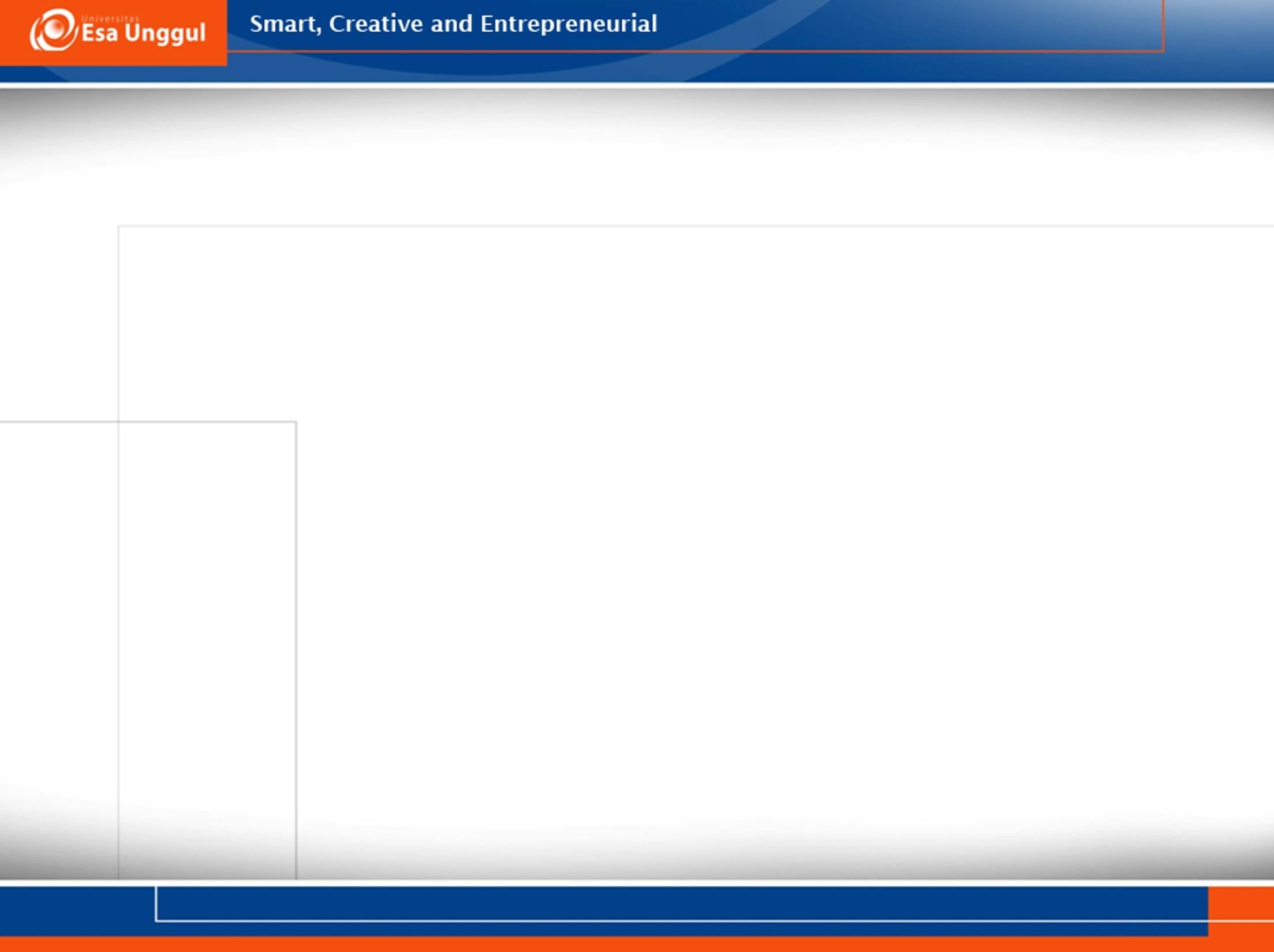 Three Generation Families
The patrilineal and matrilineal, or in terms of authority structure, the patriarchal and matriarchal families are at least three-generational. 
They can potentially consist of the grandparents, the married sons, the grandchildren, and also the grandfather's or grandmother's siblings, nieces, grandnieces, and in many cases, other kin. 
The patriarch or matriarch of this family is the head of family, controls the family property and the finances, makes all the important decisions, and is responsible for the protection and welfare of the entire family.
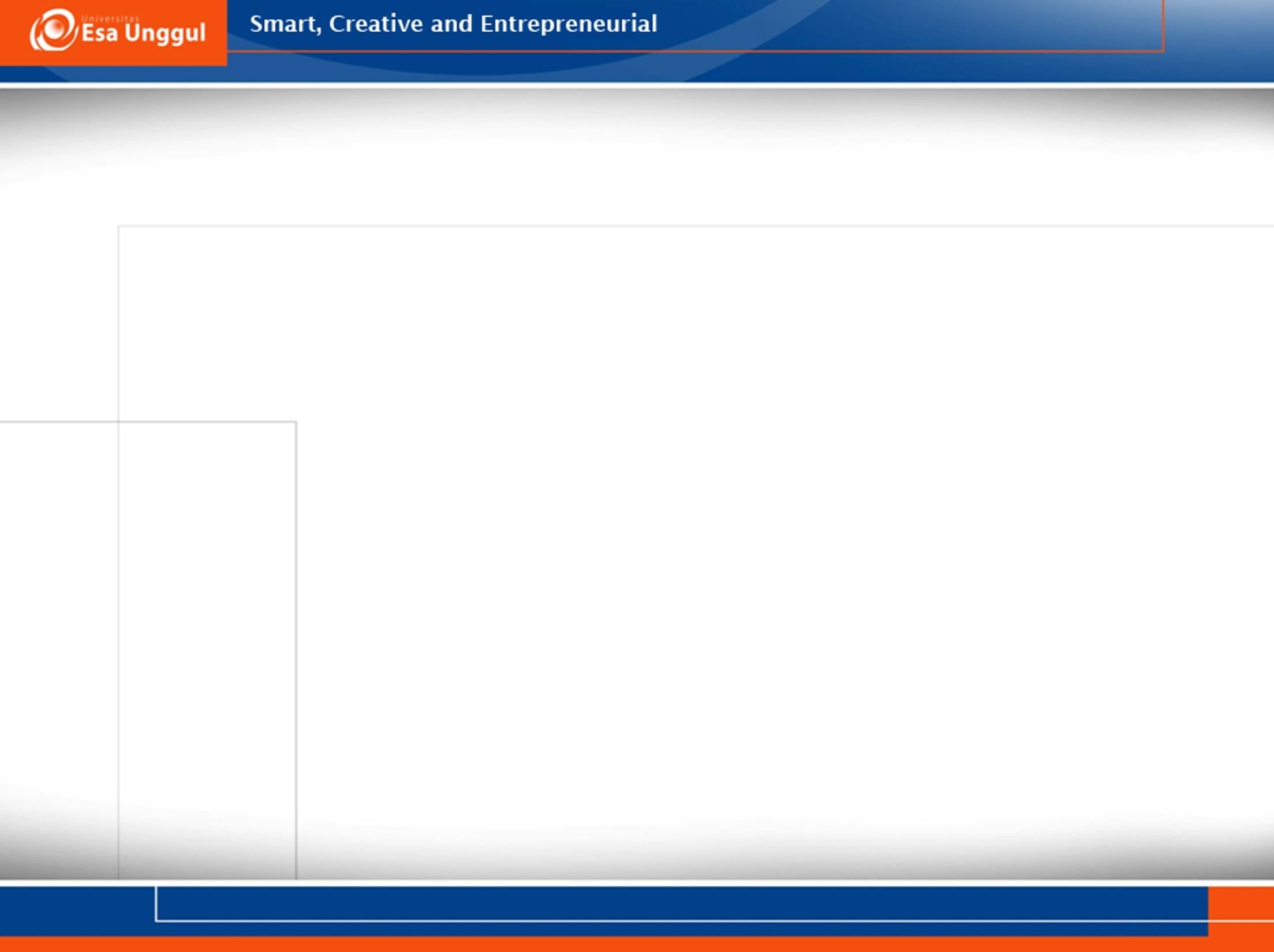 Kinship Relationships
The terms for kin vary in cultures. That is, in addition to differentiating family positions such as mother, father, son, daughter, grandfather, grandmother, niece, nephew, father and mother-in-law and other family positions, many societies employ even more differentiated systems. 
For example, in Pakistan generic terms such as "aunt," "uncle" or even "grandparents" are not employed, but very specific terms delineating matrilineal and patrilineal kin,, such as "my-maternal-aunt."
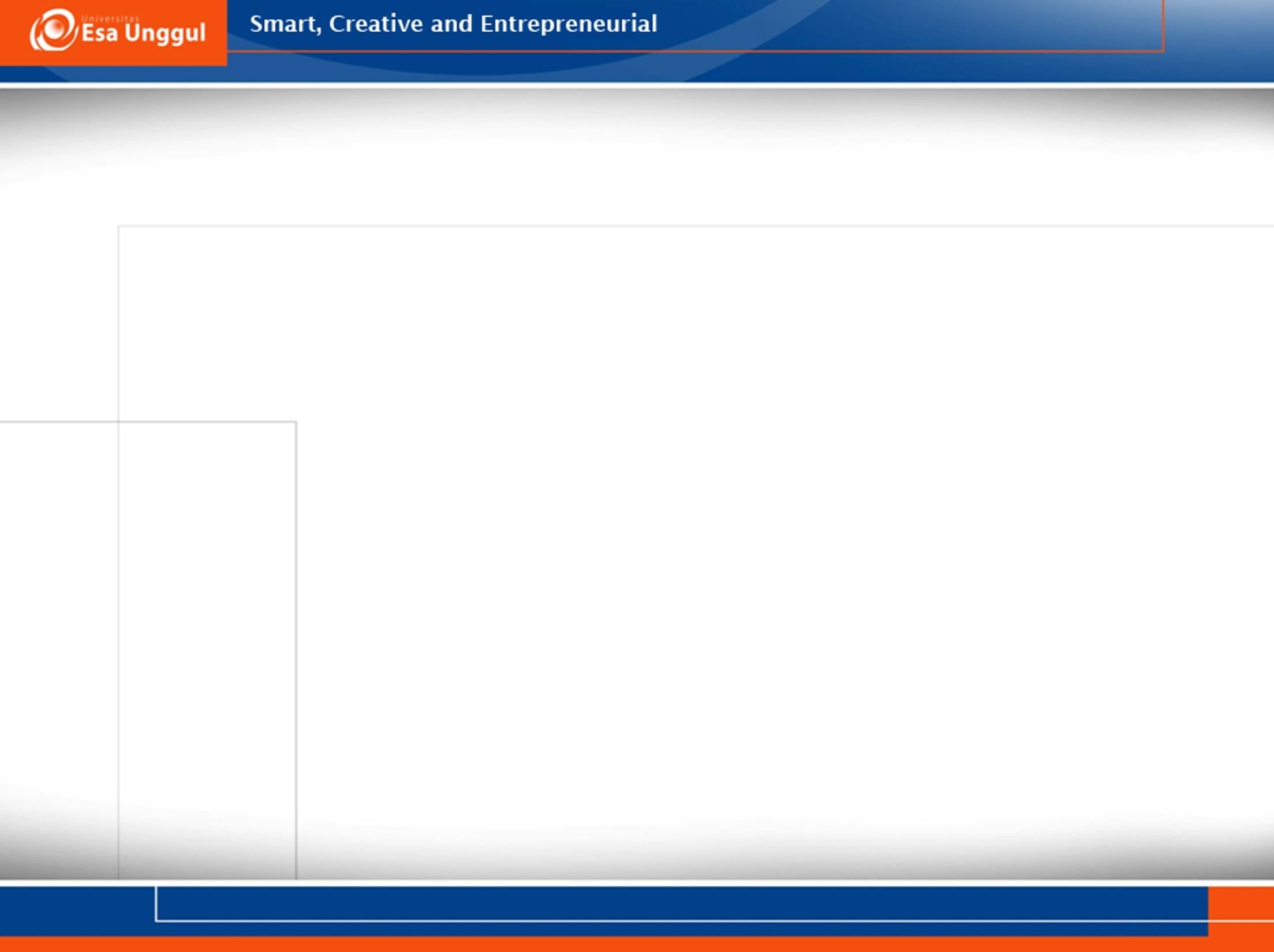 Ecology and Subsistence
Studies have shown that the type of family is related to ecological features and means of subsistence. 
Agricultural families are characterized by large extended families. 
The small nuclear family is usually characteristic of small hunting and gathering societies as well as life in large urban areas.
Agricultural societies tend to have a permanent base, land and houses, and to live near kin, usually part of a town or small community.
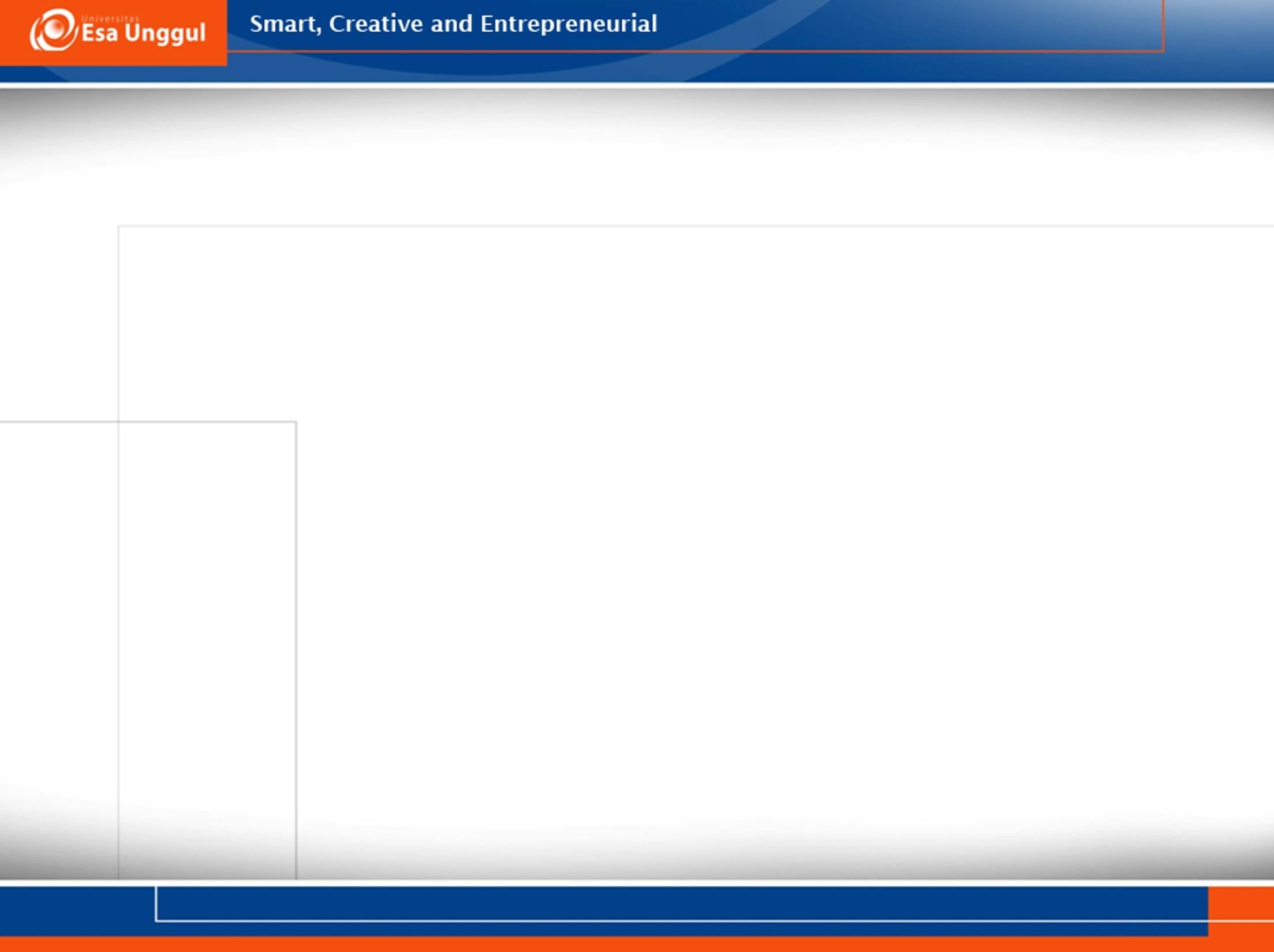 Ecology and Subsistence
Before the mechanization of farming, and the presently in most of the world, farming requires the help of many people, usually children and kin, who cooperate to cultivate crops.
Hunting or gathering as a means of subsistence requires moving from area to area. Many hunting and gathering societies do not have a permanent home, but temporary huts or shelters.
Mobility means that the small nuclear family is more adaptable for survival under these ecological restraints.
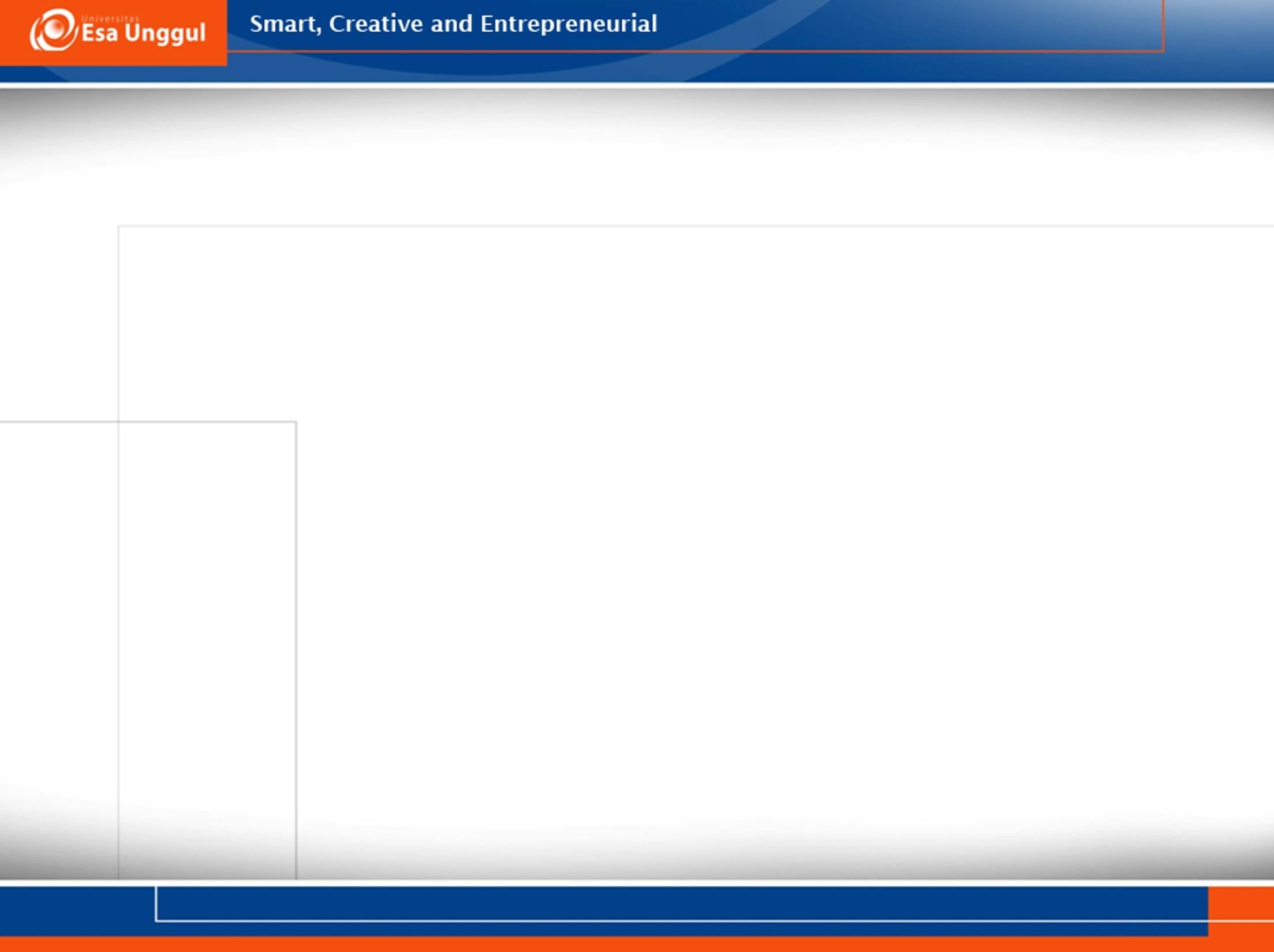 Changes in Family
In a changing world in which small societies have been exposed to television and cd's, computers, economic changes, technology, tourism, the structure and function of the family has been changing, just as these societies have also been changing.
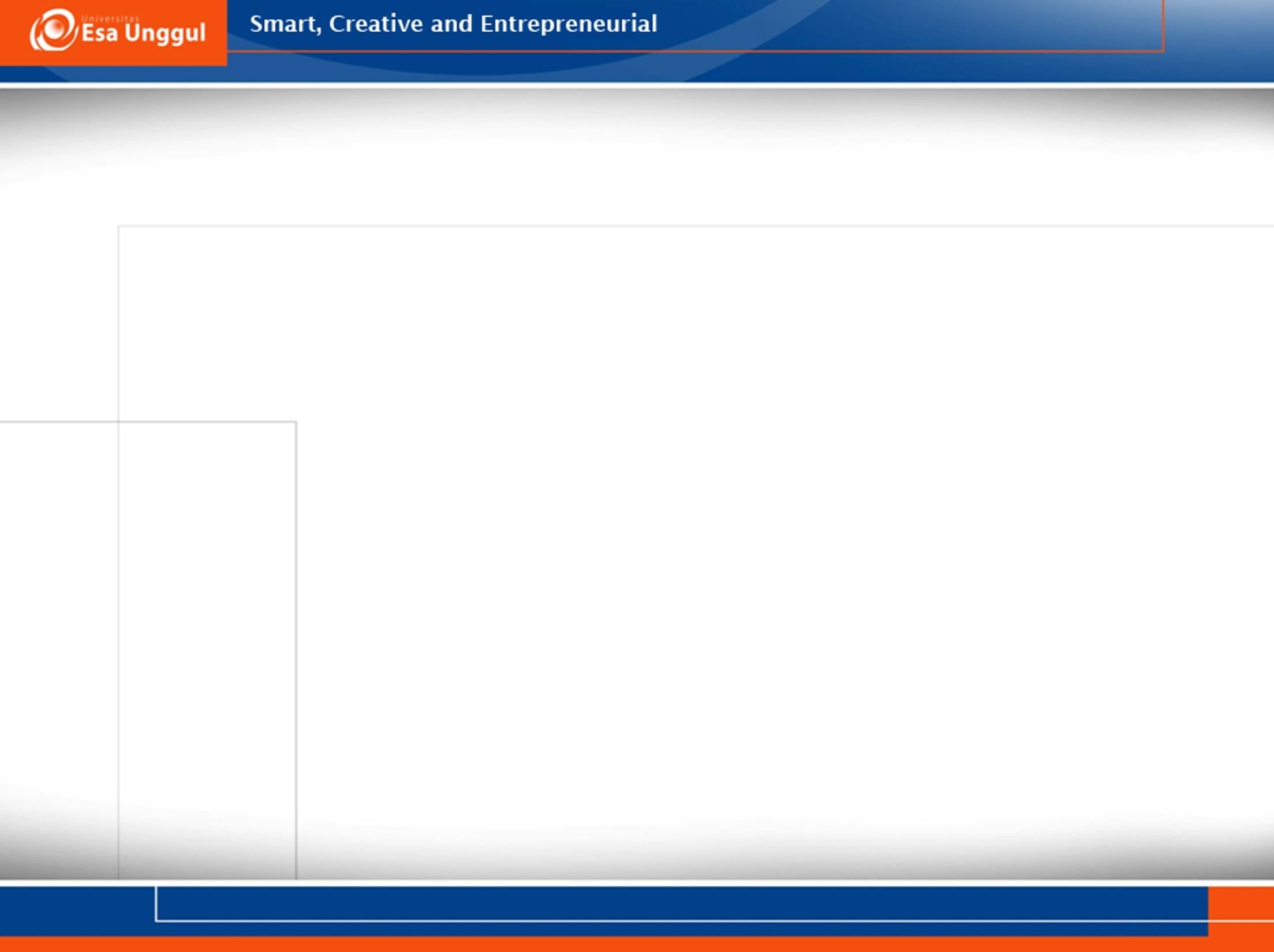 Change in Family
A critical question raised by modernization theory and globalization is, "Will the traditional types of families in these cultures eventually evolve into the nuclear family, divorced family and one-parent family systems of North America and northern Europe? Or do cultural features of each society continue to play a role in maintaining aspects of their traditional family structure and function and also in shaping changes in family types?"
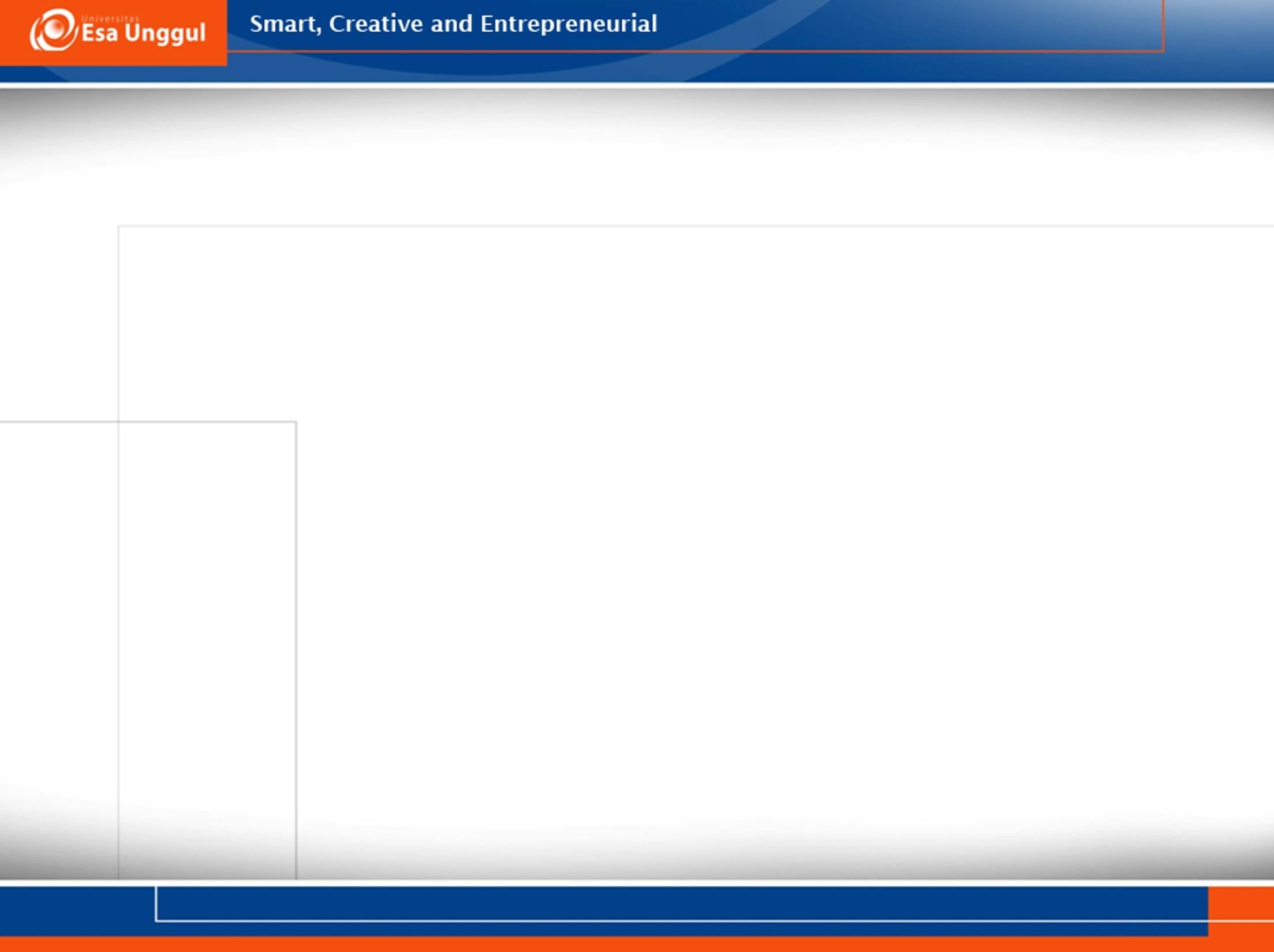 Change in Family
With the increase of educated and working mothers in many societies throughout the world, mother has gained economic power as have working children, while the father has been losing his absolute control of the family.
Many young people move to big cities.
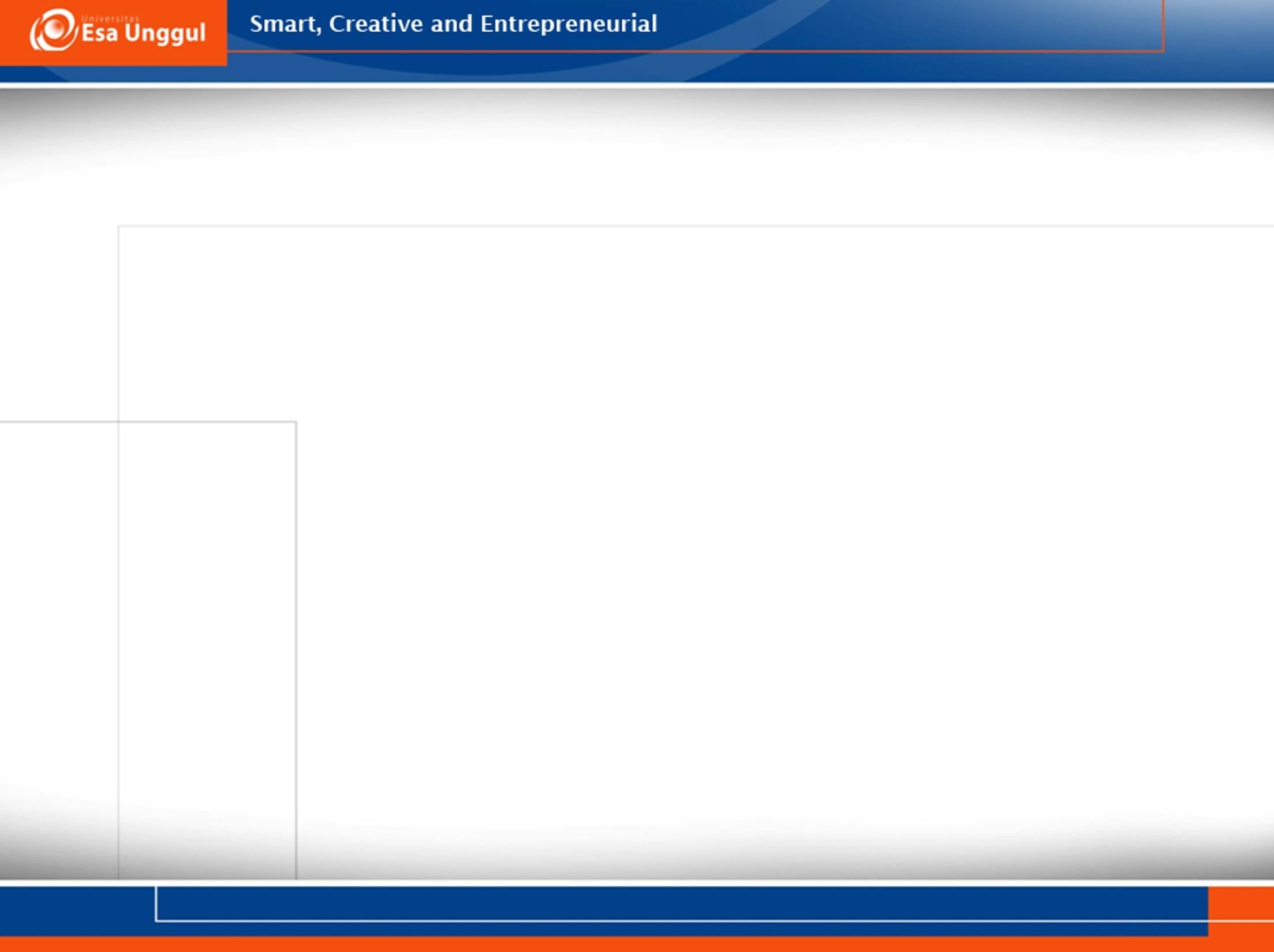 References
Georgas, J. (2003). Family: Variations and Changes Across Cultures. Online Readings in Psychology and Culture, 6(3). https://doi.org/10.9707/2307-0919.1061